ТОГБОУ СПО «Колледж торговли, общественного питания и сервиса»
Пищевые добавки:
вред или польза ?
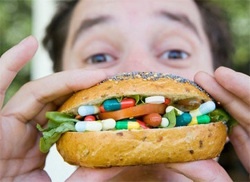 Вопросы анкеты:
Беспокоит ли Вас качество продуктов 	
       питания  в  вашей области,
       крае?
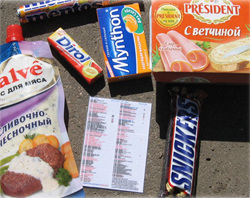 В какой мере Вас беспокоит экологическое качество товаров в стране в целом?
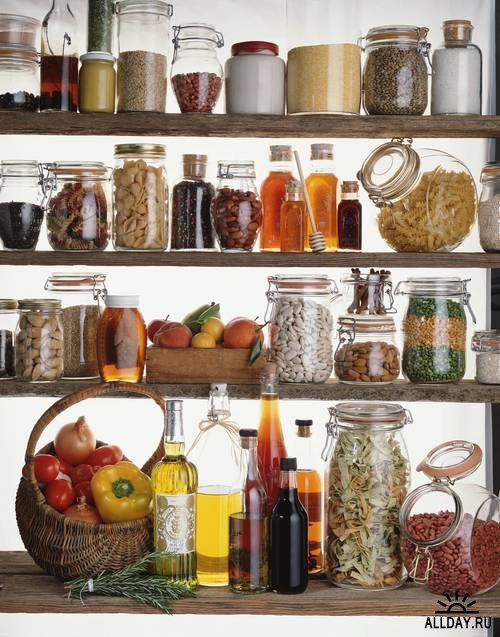 Классификация пищевых добавок.Каждой пищевой добавке присвоен трех- или четырехзначный номер с предшествующей буквой
 

Для улучшения контроля над применением пищевых добавок была разработана следующая классификация:

    E100-E182 – красители - усиливают или восстанавливают цвет продукта
    E200-E299  – консерванты– увеличивают срок хранения продуктов, защищая их от   
                            микробов и грибков
    E300-E399 – антиокислители – защищают продукты от окисления
    Е400-E499 – стабилизаторы - сохраняют необходимую консистенцию  
                           продуктов, загустители - повышают вязкость
   E500-E599 - эмульгаторы - создают однородную смесь, например, масла и вод
   E600-E699 - усилители вкуса и аромата
   Е700 - Е800 - запасные индексы
   E900-E999 – пеногасители - предупреждают или снижают образование пены, придают      
                           продуктам приятный внешний вид
      E1000   -    глазирователи, подсластители, разрыхлители, регуляторы кислотности входят во все указанные группы, а так же в новую группу
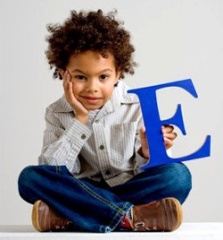 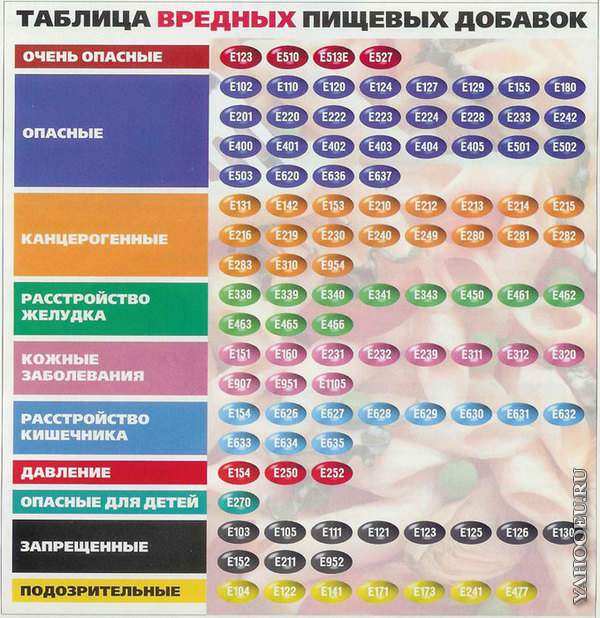 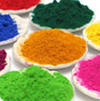 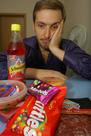 Вывод:
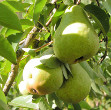 Необходимо:
Возродить своё сельское хозяйство
Полностью отказаться от ввоза экологически  опасных продуктов из других стран
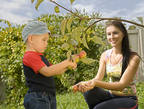 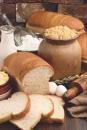 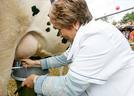 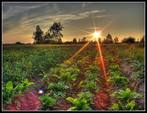 СПАСИБО ЗА ВНИМАНИЕ !